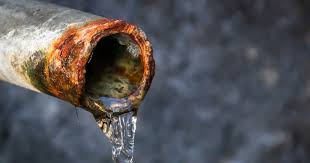 KY Water and Wastewater Assistance for Troubled or Economically Restrained Systems
KY WWATERS
Scoring, Funding Recommendations, and Decision Factors

KIA Board Meeting
September 5, 2024
KY WWATERS Timeline
July 17 through August 30 – Accept Applications
November – take projects to KIA Board for Scoring and Funding Recommendation
December 1 – Provide project applications and scores with funding recommendation to General Assembly
January 2025 – March 2025 – General Assembly will select projects to receive funding
April 2025 – KIA will contact the applicants with approved terms
KIA Board Requirements - KRS 224A.320
Hold at least monthly meetings, which may be in conjunction with regularly scheduled board meetings, to discharge its duties under this section; 
Determine whether a funding applicant is an eligible funding recipient and is seeking funding for an eligible project; 
Based on the criteria listed in paragraph (d) of this subsection, develop an objective score card or rubric, which may be amended from time to time, to aid in the analysis and scoring of funding applications; 
Evaluate and score each funding applicant's project according to the extent to which it meets the… [12 scoring] … criteria:  
 Within sixty (60) days of a funding application being deemed complete under subsection (3)(b) of this section, make determinations on the eligibility of the proposed project and the applicant and issue a project score for the application; 
 Provide detailed feedback to all funding applicants within fourteen (14) days of the project score being completed; and
KIA Board Requirements - KRS 224A.320, con’t.
No later than December 1, 2024, and each December 1 thereafter, submit to the Legislative Research Commission for referral to the Interim Joint Committee on Appropriations and Revenue an annual report containing: 
The evaluations and scores of the proposed funding recipients for the year to allow for the General Assembly to make the determinations for funding the proposed funding recipients. For each proposed funding recipient that meets the eligibility requirements for funding, the board shall provide a proposal for the structure and the terms of the funding, including but not limited to whether the funding should be awarded in whole or in part as a grant, loan, no-interest loan, or forgivable loan, the repayment terms and interest rates for loans or portions of loans, and any other conditions that the board proposes to be placed on the funding; 
A list of all program applicants; 
The identity of applicants who did not meet the eligibility requirements for participation in the program; 
 Trends found in feedback given to applicants who did not meet the eligibility requirements for participation in the program; and 
 Eligible uses of funding cited in the funding applications.
FY2025 KY WWATERS Interest Rates
KY WWATERS
Standard rate -			1.75%
Non-standard (a) rate -	0.75%	 	
Non-standard (b) rate -	0.00%
Eligible Funding Recipient
MEETS 1 OR MORE CRITERIA:

Service Area MHI < State MHI;
User rate affordability > 1% of annual MHI;
No audit in at least one (1) of the prior three (3) years; 
Negative income in any two (2) of the previous five (5) years;
Debt service coverage ratio < 1.1 in any three (3) of the previous five (5) years; 
Accounts payable turnover ratio < 1
Days' sales in accounts receivable ratio > forty-five (45) days; 
Notice of violation or agreed order in the past year;
Water loss percentage > thirty percent (30%);
PUBLIC WATER OR WASTEWATER SYSTEM

A water district, water association, or joint water commission formed under KRS Chapter 74; 
A sewer district or sanitation district formed under KRS Chapter 67, 76, or 220; 
A municipal water utility and water works, sewer utility, sewage system or works, or combined electric and water plant formed under KRS Chapter 96; and 
Any combination of two (2) or more of the entities listed in subparagraphs 1. to 3. of this paragraph.
Eligible Project Types
Capital and Non-Capital Projects relating to:
Developing technical, operational, and maintenance resources and expertise; 
 
Improving utility infrastructure planning, repair, maintenance, renovation, and management of plants and assets; 
 
Obtaining technical expertise in areas of rate-setting, cost-of-service, and proper utility accounting standards for the utility type;
Performing and correcting deficiencies from drinking water, wastewater, and financial audits;
Financial inadequacies, including debt service coverage through relief or refinance of debt; 

Payment assistance for excessive maintenance costs, fines and penalties from past violations, or consultants; and 
 
Inadequately maintained distribution, collection, or treatment works, including service extensions to unserved or underserved areas and the renovation of treatment works to conserve resources.
Scoring Criteria
Service Area MHI < State MHI;

User rate affordability > 1% of annual MHI;

No audit in at least one (1) of the prior three (3) years; 

Negative income in any two (2) of the previous five (5) years;

Debt service coverage ratio < 1.1 in any three (3) of the previous five (5) years; 

Accounts payable turnover ratio < 1
Days' sales in accounts receivable ratio > forty-five (45) days; 

Notice of violation or agreed order in the past year;

Water loss percentage > thirty percent (30%); 

Funding will be able to fully resolve the pending issues in the application

Proposed project demonstrates a high level of community or regional impact potential 

Use funding for regionalization, consolidation, or partnerships
Scoring Criteria Discussion
Recommendation - Weighted Score
Scoring Criteria Discussion
Other Option - Single Score
Structure, Term and Funding Recommendation Discussion
Requesting Board Approval of:

Standard Principal Forgiveness Amount
Recommend 50%
Standard Repayment Term
Recommend 30 Years
Target Debt Service Coverage Ratio
Recommend 1.1
Target Funding Recommendation
Scenario that first meeting the target Debt Service Coverage
Examples